פירוט הפקדות
הצגת פירוט הפקדות לפוליסה/תכנית (במבנה אחיד)
הצגת פירוט הפקדות לפוליסה במבנה אחיד כולל הדפסה וייצוא לאקסל.
פירוט הפקדות
תיק לקוח > פוליסות ותכניות > קליק ימין על פוליסת קובץ אחיד > הדפס פירוט הפקדות.
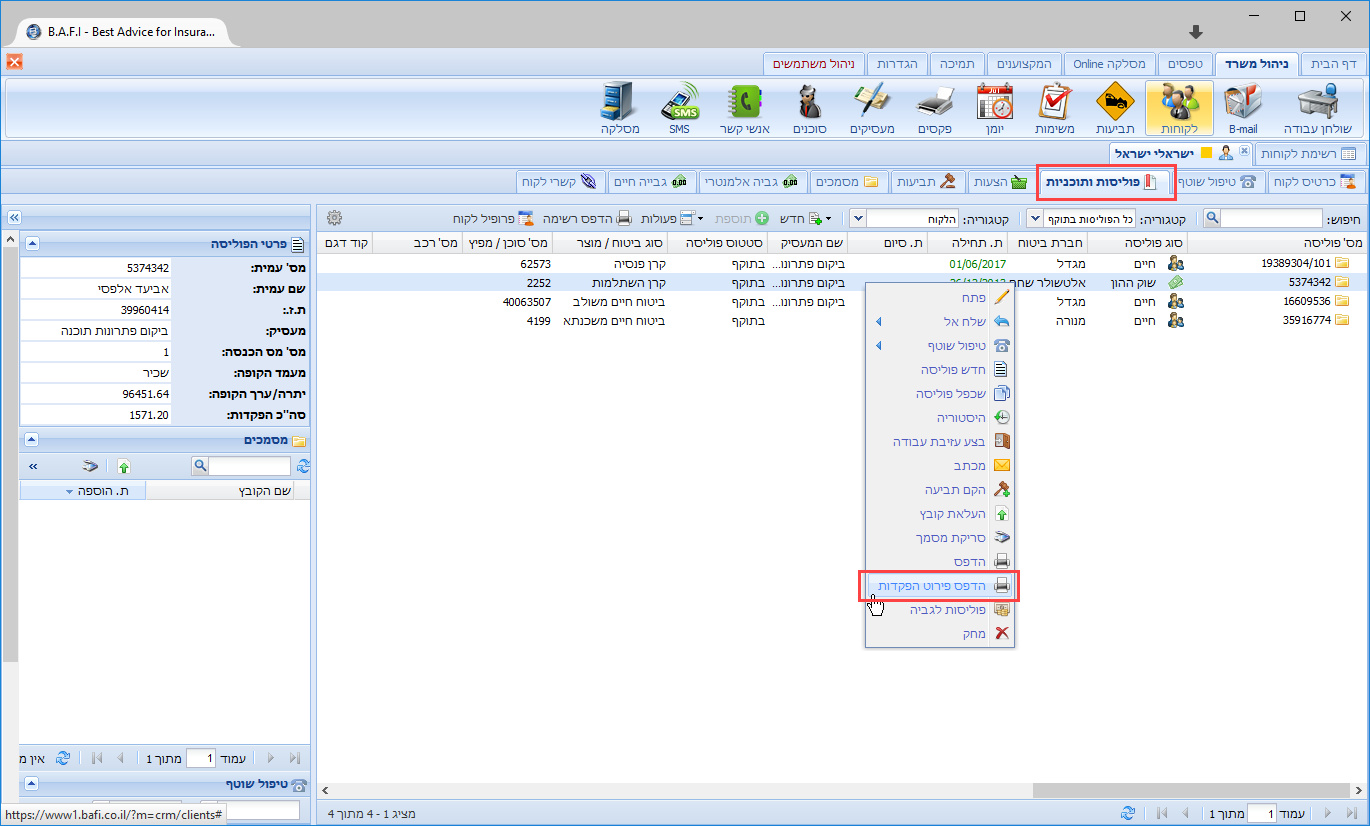 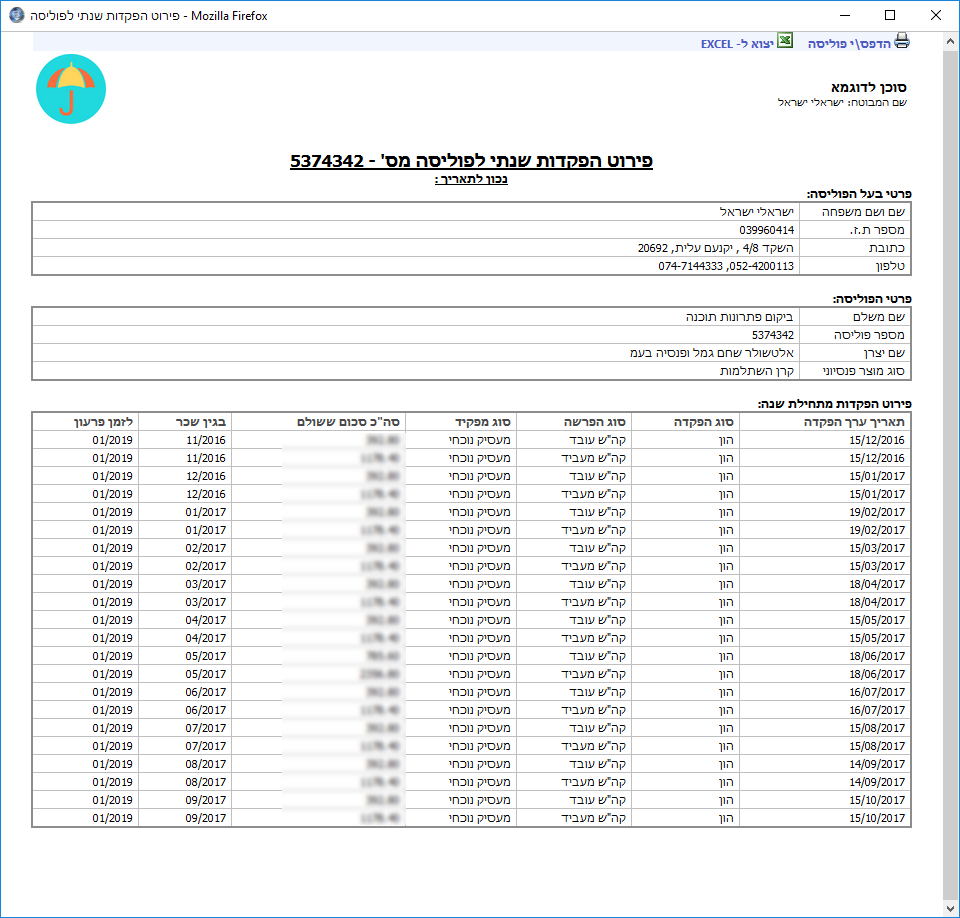 פירוט הפקדות
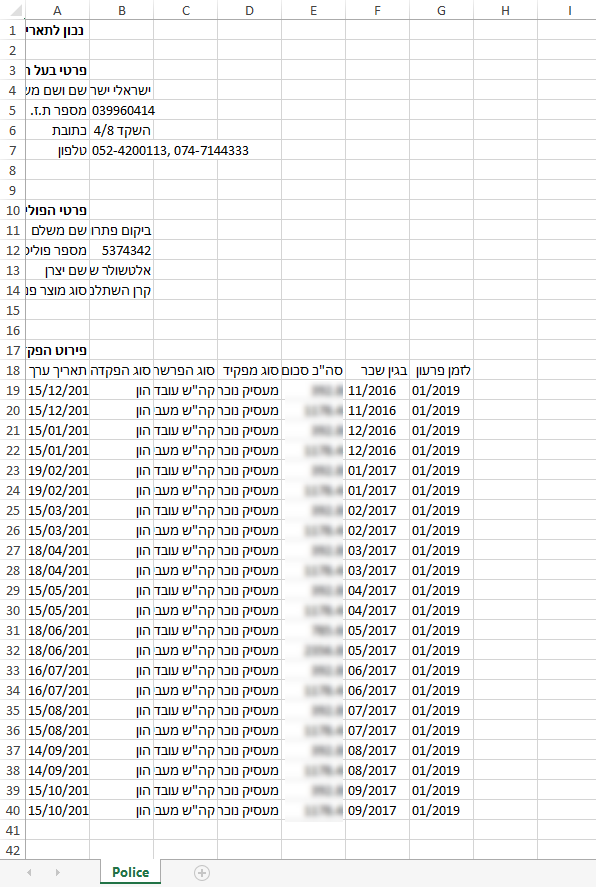 החלון כולל אפשרות ייצוא לאקסל
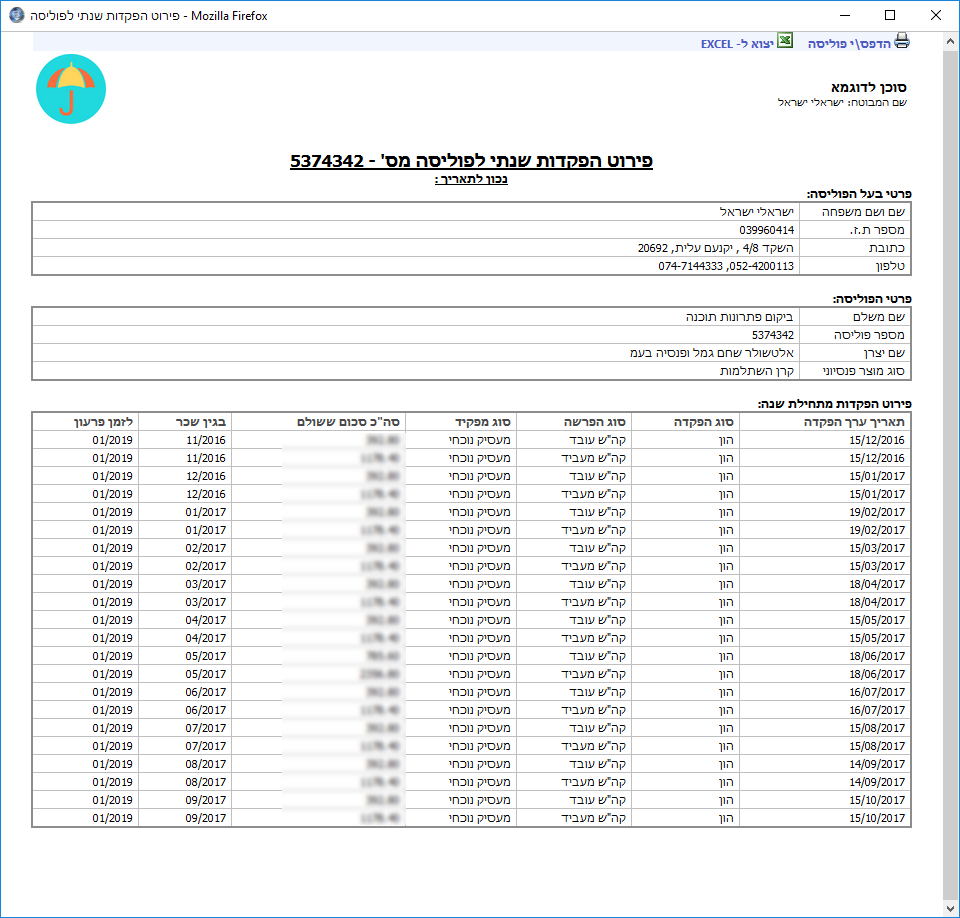